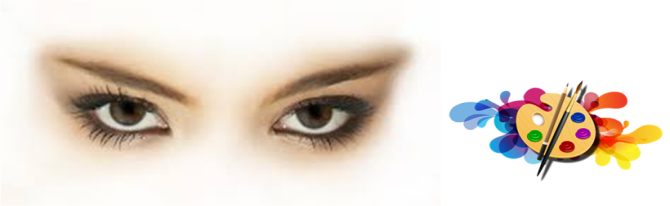 « Open Your Eyes »
Exposition
Entrée gratuite



Ouvrez les yeux sur une expérience artistique inédite mêlant différents genres


Organisée par le groupe « Usagers et Proches » (GTUP)
 des réseaux de soins en Santé mentale et Assuétudes

Avec le soutien de:
Espace 23
 Bastogne
Du 3 au 6 octobre 2017
10h-18h (13h vendredi)
Centre Culturel 
Marche-en-Famenne
Du 10 au 13 octobre 2017
10h-18h (13h vendredi)
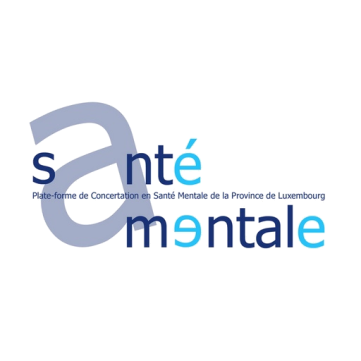 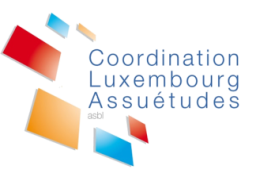 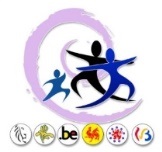 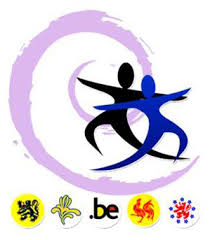 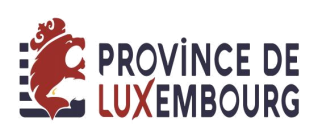 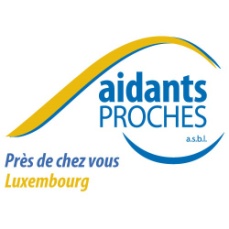 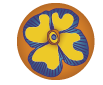 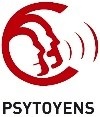 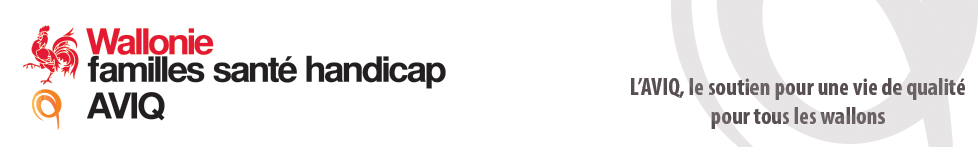 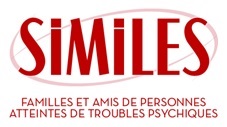